Сабақ тақырыбы:
Тура пропорционалдық және оның графигі
Оқу мақсаттары:
6.1.2.23 тура пропорционал тәуелділіктерді танып білу және мысалдар келтіру.

6.2.1.12 тура пропорционалдықтың формуласын білу және графигін салу.

6.5.2.11 тура пропорционал шамалардың арасындағы шынайы тәуелділік-тердің графиктеріне талдау беру.

6.5.2.12 сипаттамасы бойынша тура пропорционалдықтың формуласын жазу.
6.5.2.13 тура пропорционалдықтың графигін салу.
Бағалау   критерийлері:
Оқушылар:

тура пропорционал тәуелділіктерді таниды;

тура пропорционалдықтың формуласын біледі және тура пропорционалдықтың графигін сала алады;

сипаттамасы бойынша тура пропорционалдықтың формуласын жаза алады;

тура пропорционал шамалар арасындағы шынайы 
     тәуелділіктердің графиктерін түсіндіріп бере алады.
Психологиялық ахуал
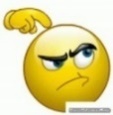 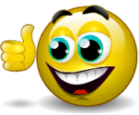 Тамаша
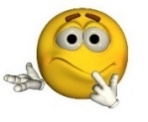 Керемет
Орташа
Кәне, кәне тұрайық,
Үлкен шеңбер құрайық.
Тұрсақ енді шеңберге, 
Алақанды ұрайық.
«Миға шабуыл»
С-1: Шамалар арасындағы тәуелділік дегеніміз не? Мысал келтір
С-2: Шамалар арасындағы тәуелділіктерді берілу тәсілдеріне мысал келтір.
С-3: Аналитикалық (формула арқылы) шамалар арасындағы тәуелділікті берілу тәсілдерінің бірін түсіндір және мысал келтір.
С-4: Кестелік шамалар арасындағы тәуелділікті берілу тәсілдерінің бірін түсіндір және мысал келтір.
С-5: Шамалар арасындағы тәуелділікті берілу графиктік тәсілді түсіндір және мысал келтір.
С-6: Нақты процестердің графиктерін қолданып шамалар арасындағы тәуелділіктерді зерттеуді бола ма, қалай?
Жаңа тақырып.
Анықтама. y = kx формуласымен берілетін x және y шамалары арасындағы тәуелділік тура пропорционалдық деп аталады. 
k – пропроционалдық коэффициенті, k ≠ 0.
y = kx формуласымен берілген тура пропорционалдықтың графигі – координаталар басынан өтетін түзу.
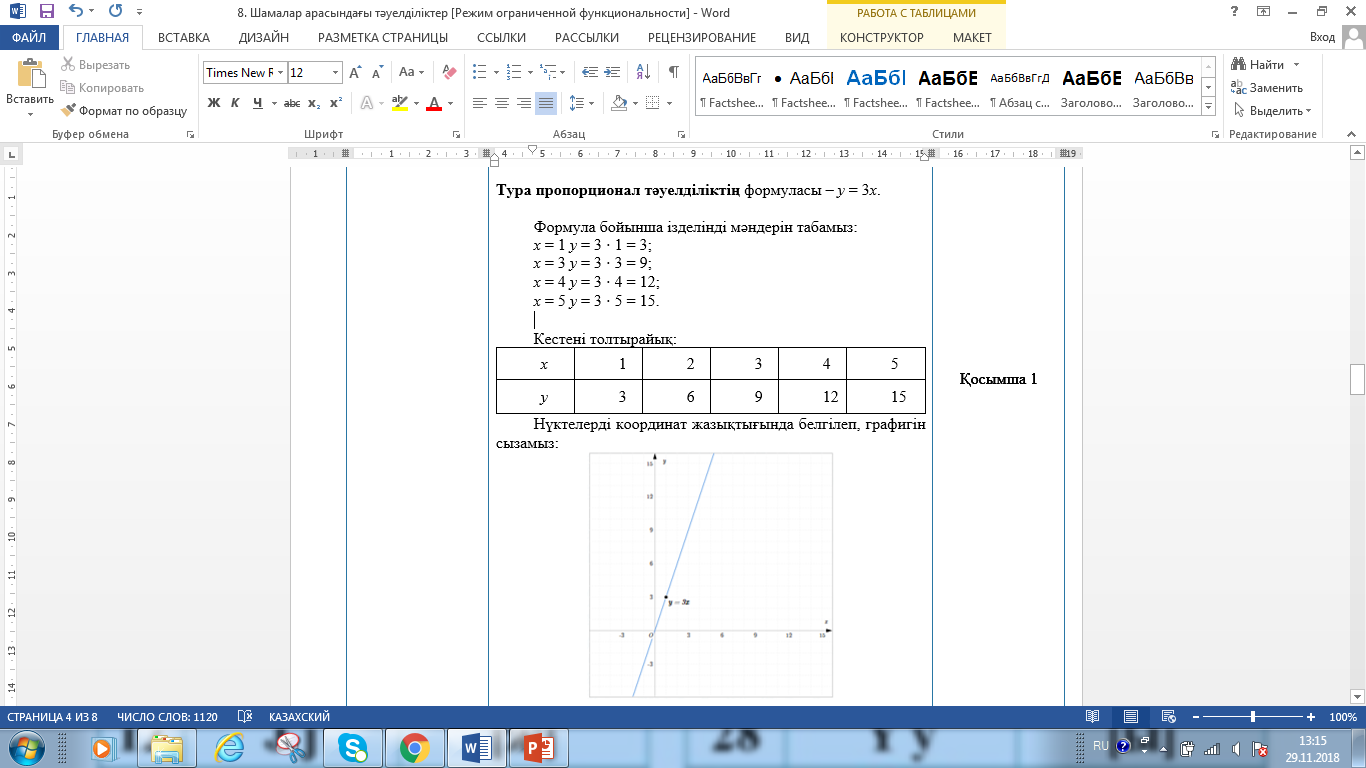 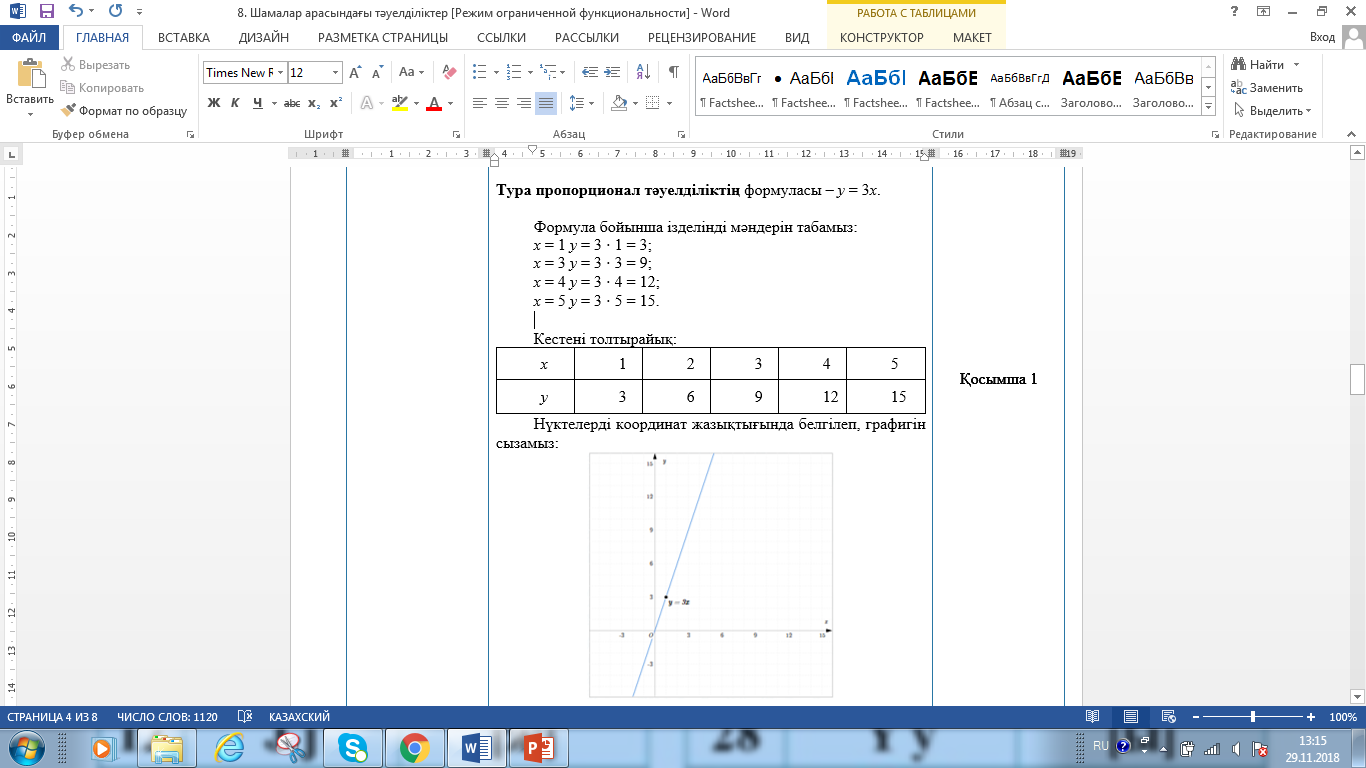 Жұптық жұмыс.
№1. Графиктің бойында жатқан нүктені табыңыз.
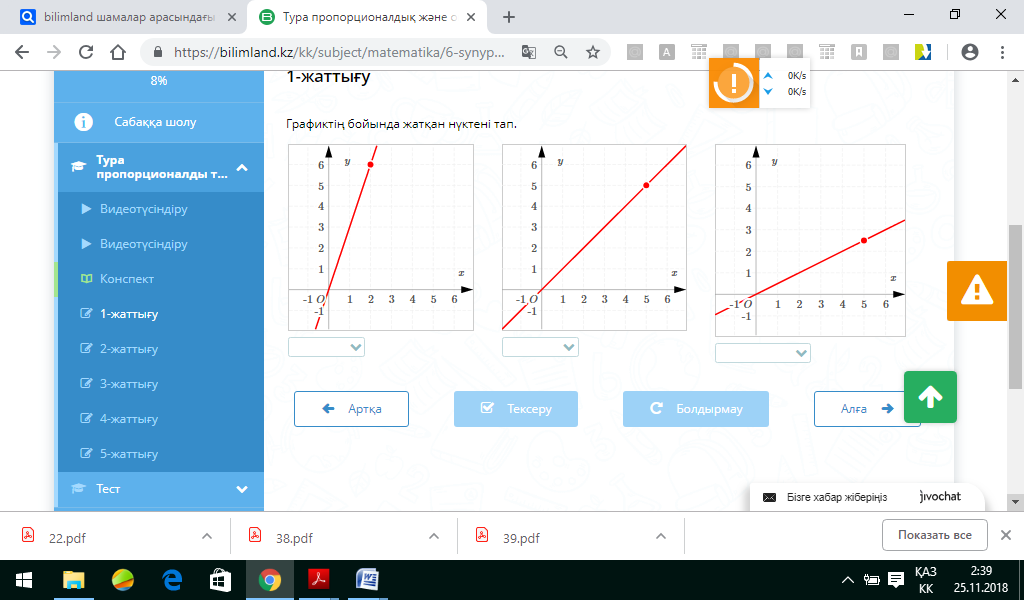 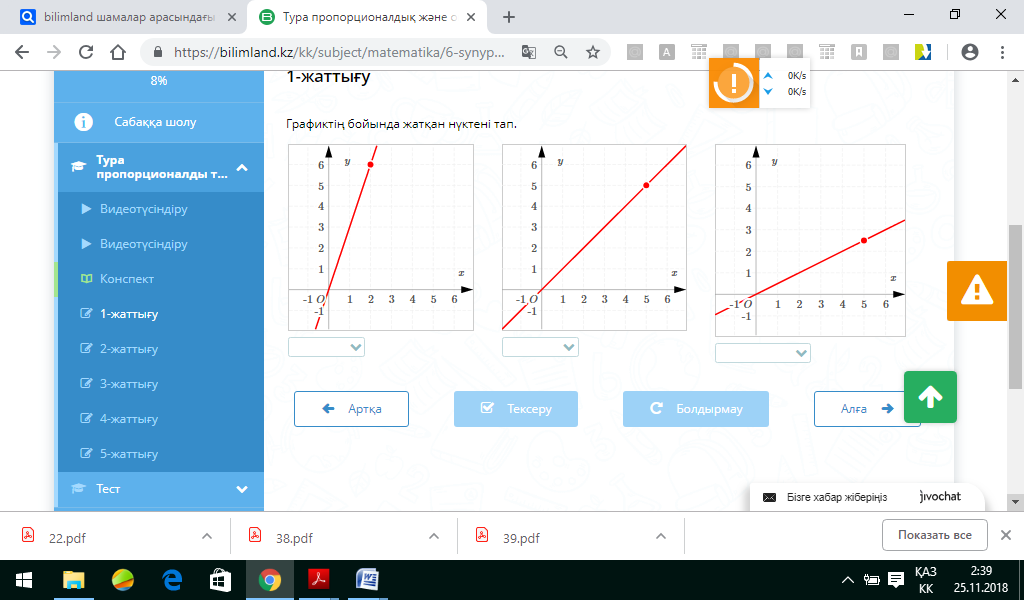 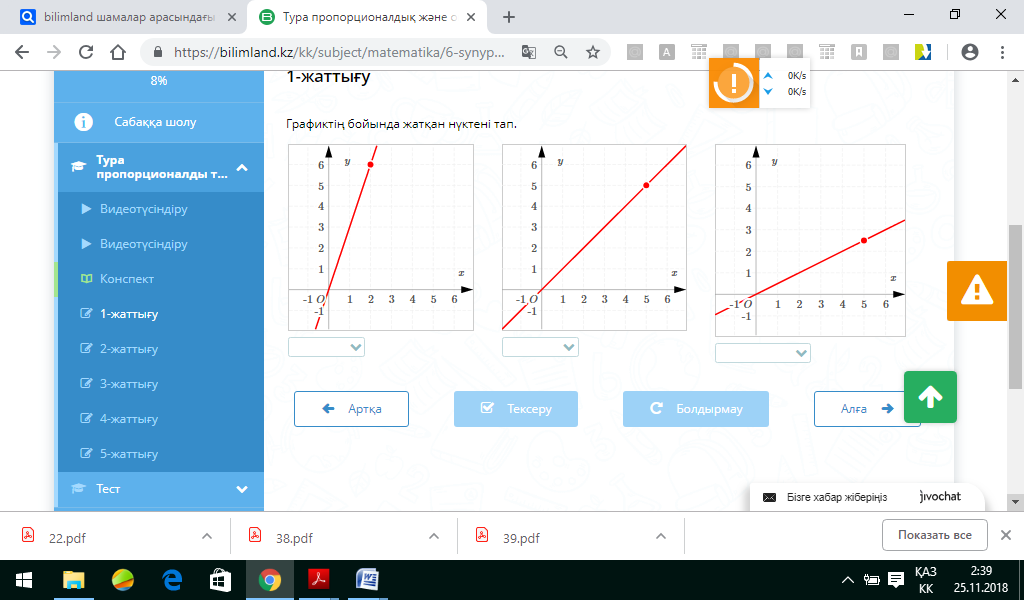 №2. a-ның мәнін табу арқылы әрбір тура пропорционал функцияның теңдеуін табыңыз.
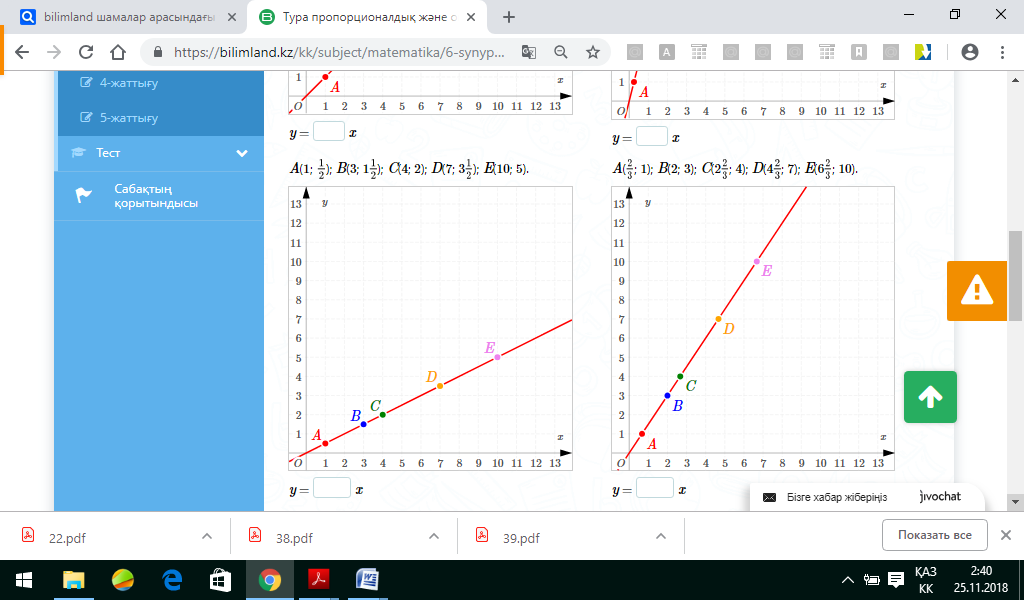 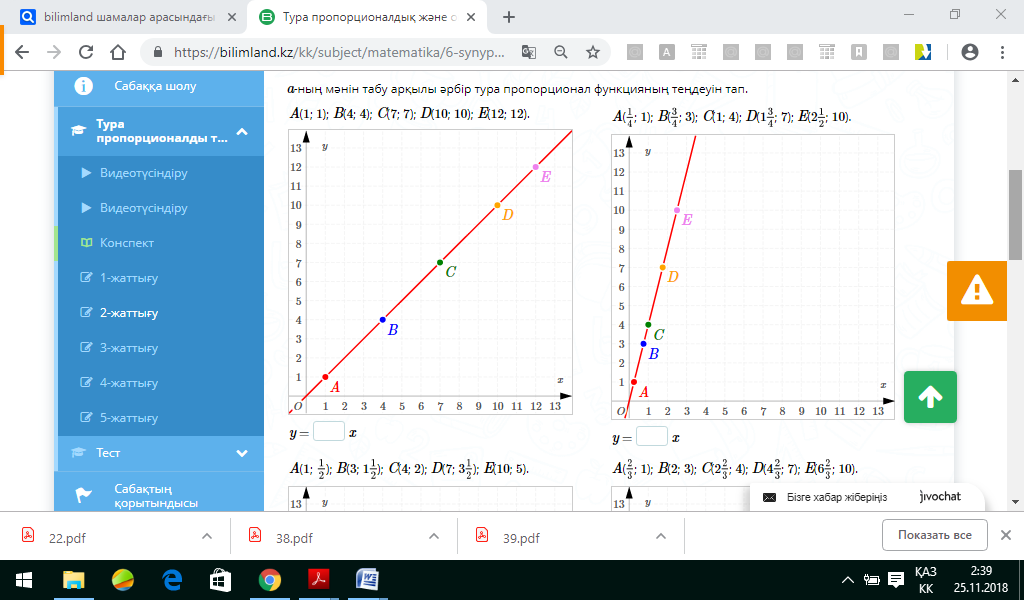 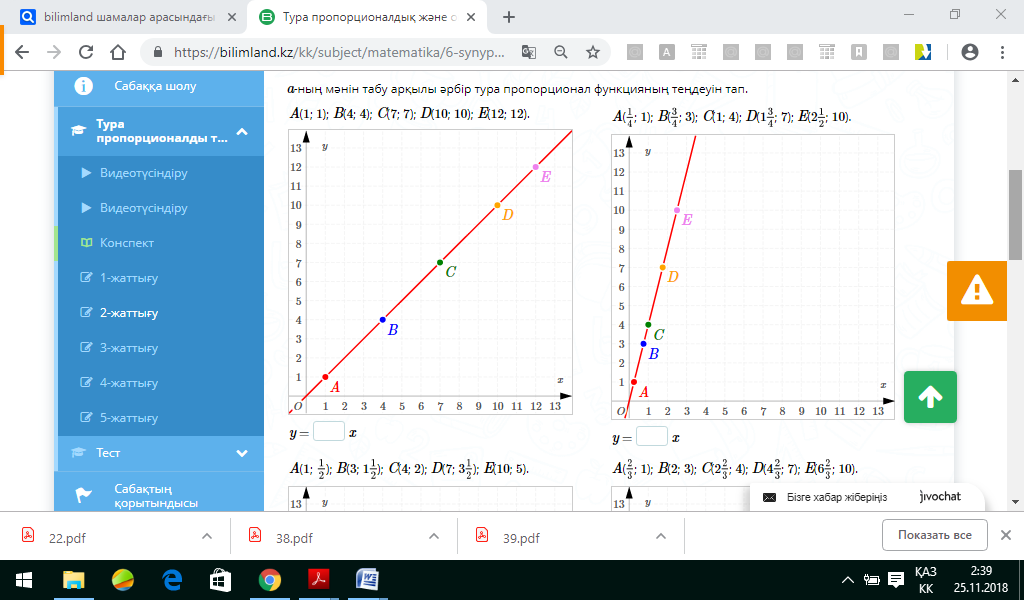 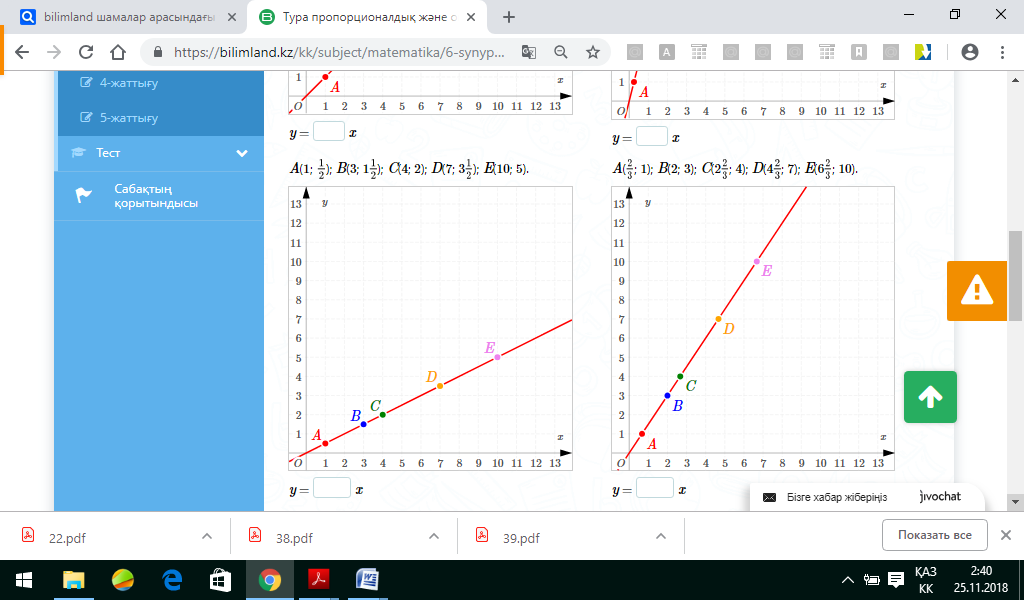 №2. a-ның мәнін табу арқылы әрбір тура пропорционал функцияның теңдеуін табыңыз.
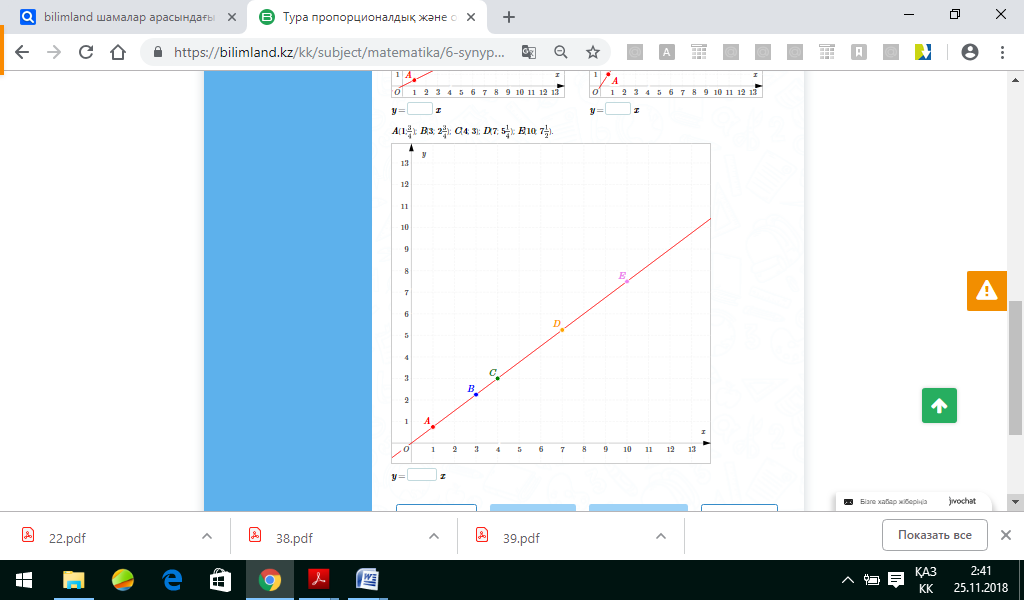 №3. Әрбір функция графигін оның теңдеуімен байланыстырыңыз:
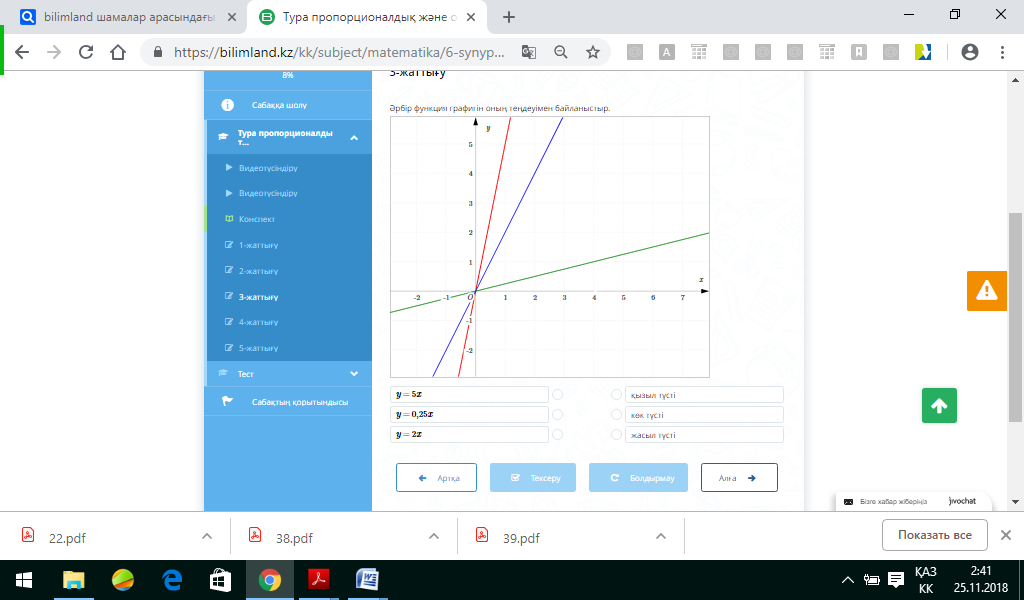 №4. Әрбір функция графигінің бойында жататын нүктелерді таңдаңыз:
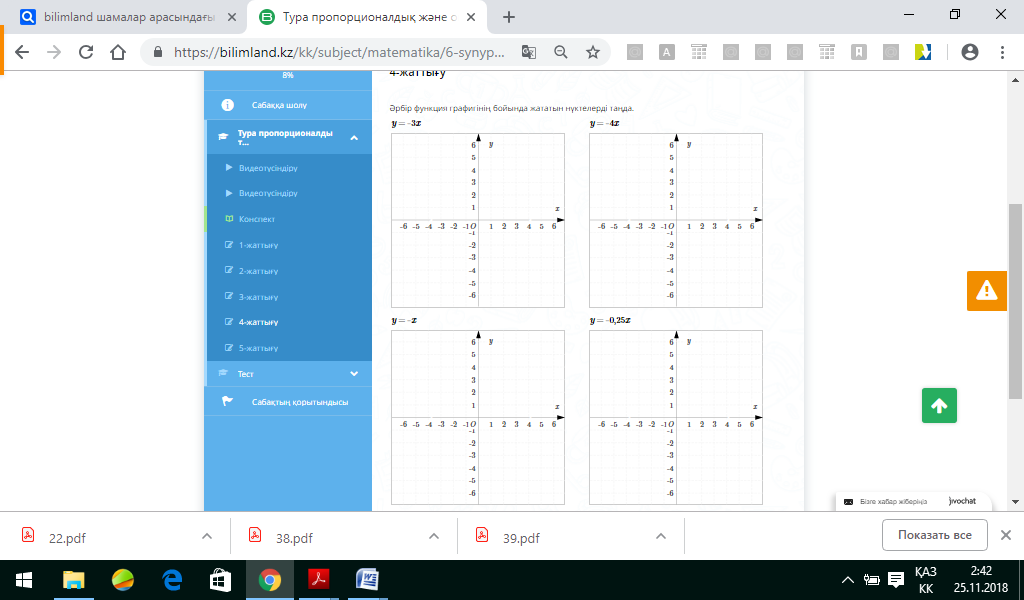 Сергіту сәті:
«Көңілді күн»

https://www.youtube.com/watch?v=TwD0jZdUuC8\
Үйге тапсырма: 

Шығармашылық тапсырма «Тура пропорционалдыққа» есеп құрастыру және графигін салу.
Рефлексия:
«Пантомима» . 
Қолдарын жоғары көтерсе – сабақ жақсы өтті, 
Басы төмен - қанағаттанған жоқ, 
Беттерін қолымен жауып алса – ұнамады.